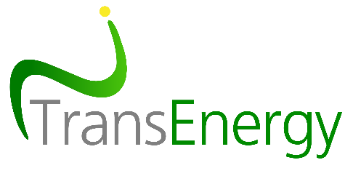 NUI MICRO-GRIDKey steps to create a micro-grid
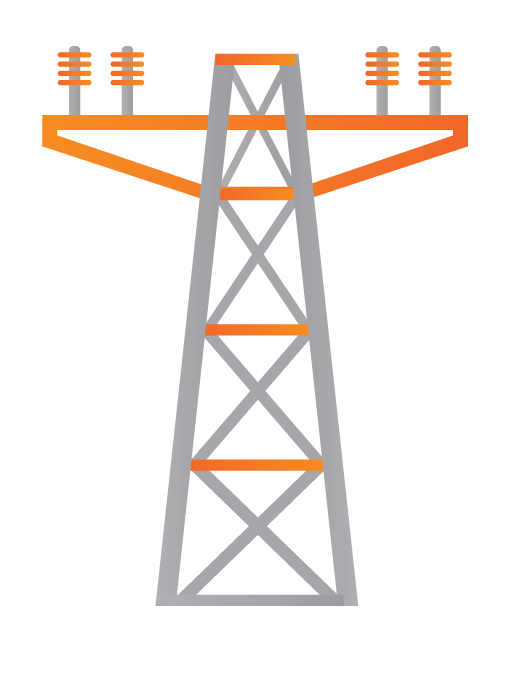 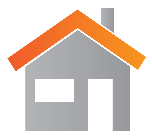 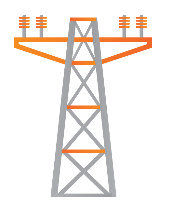 Your home
Power grid
Today’s energy grid
Homes and business rely on public power grids
www.transenergy.com
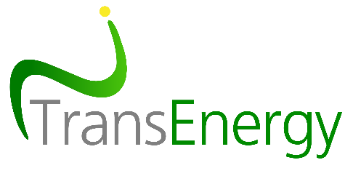 NUI MICRO-GRIDKey steps to create a micro-grid
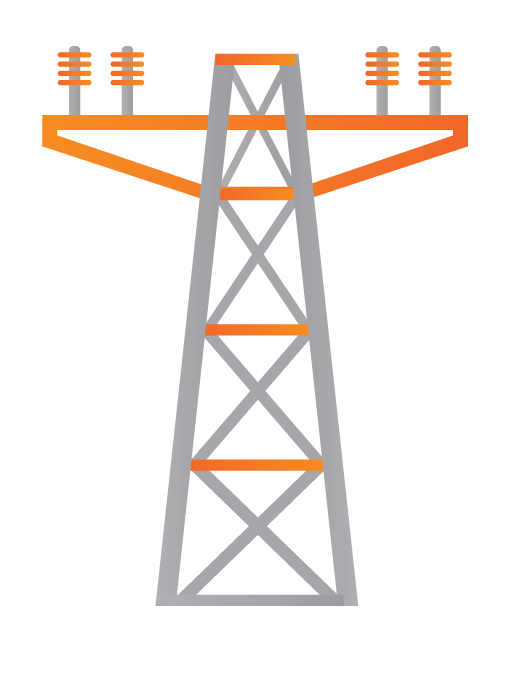 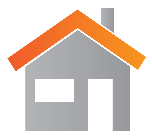 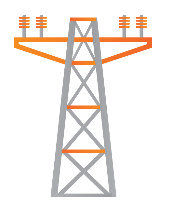 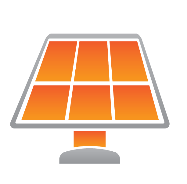 Solar Power
Step 1: Add solar array
Reduces costs
Mitigates brownouts during peak hours
Reduces standby genset use
www.transenergy.com
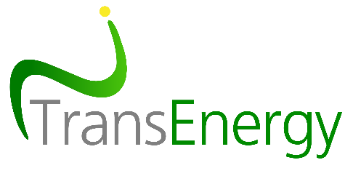 NUI MICRO-GRIDKey steps to create a micro-grid
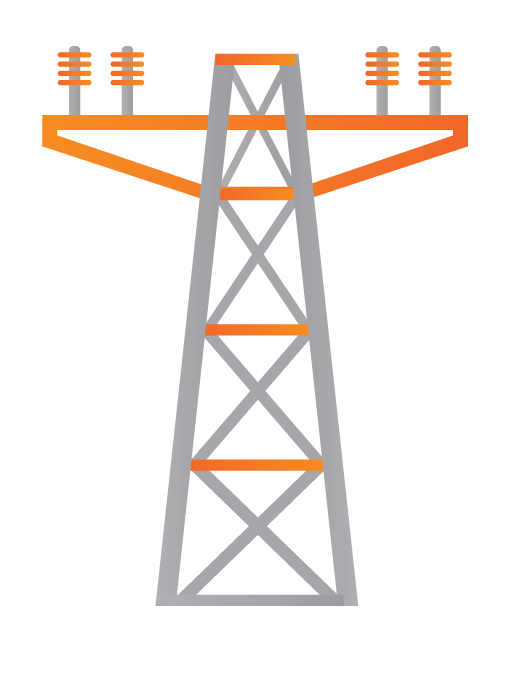 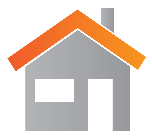 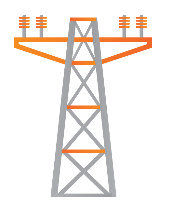 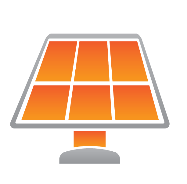 Step 2: Add storage
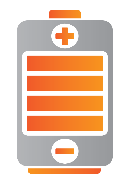 Stabilizes renewable energy generation
Mitigates brown-outs off-peak
Batterystorage
www.transenergy.com
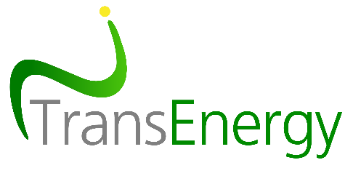 NUI MICRO-GRIDKey steps to create a micro-grid
Today’s energy grid
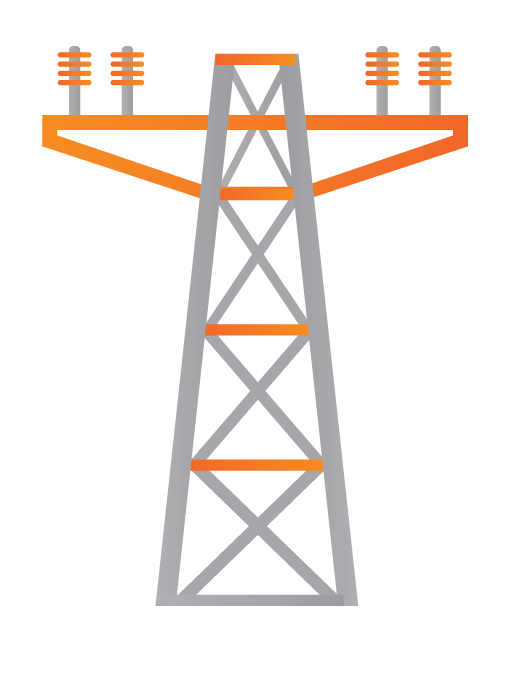 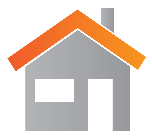 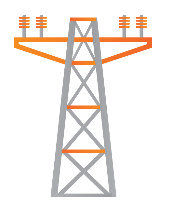 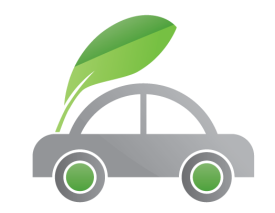 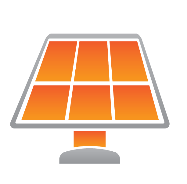 Electric car
The micro-grid can supportlarge loads and ‘green’ needs
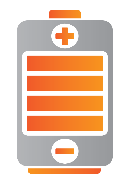 Electric cars require 35 kWh per 100 miles
U.S. electric car owners pay $540/year over 15,000 miles compared to $2,135/year for gasoline
www.transenergy.com
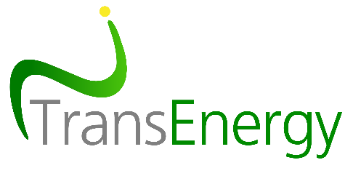 NUI MICRO-GRIDKey steps to create a micro-grid
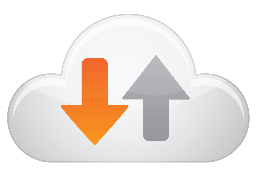 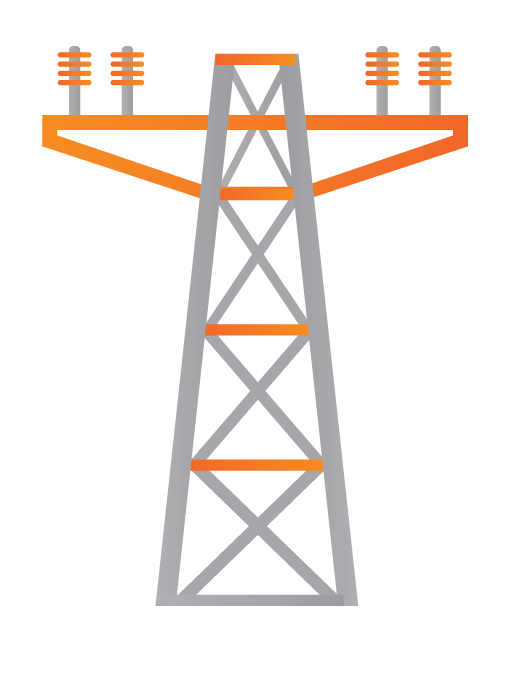 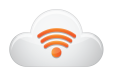 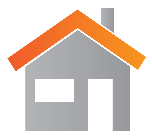 Cloud-based management
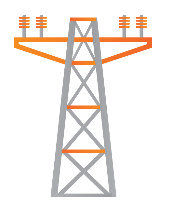 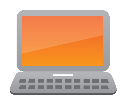 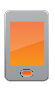 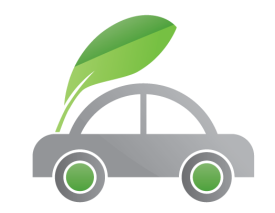 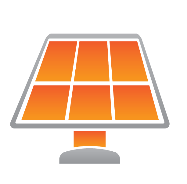 Step 3: Add cloud-based management system
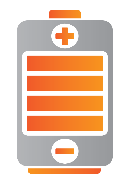 Handles predictive load balancing 
Takes into account weather and powerfluctuations  both on and off the micro-grid
www.transenergy.com
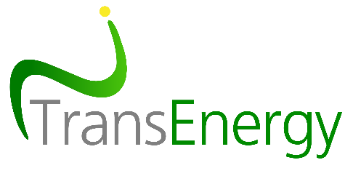 NUI MICRO-GRIDKey steps to create a micro-grid
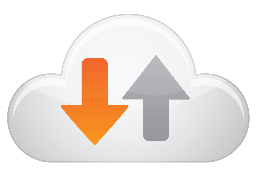 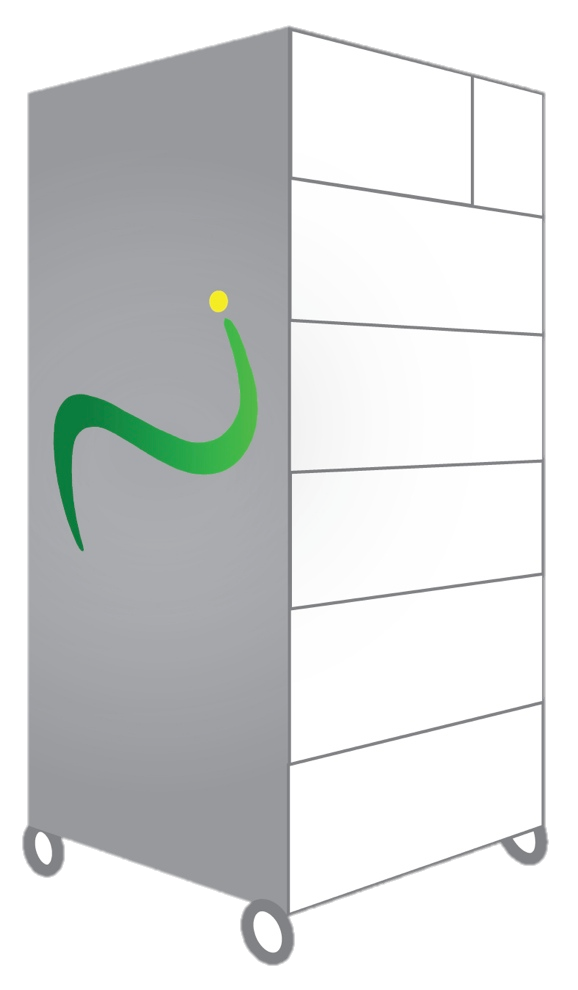 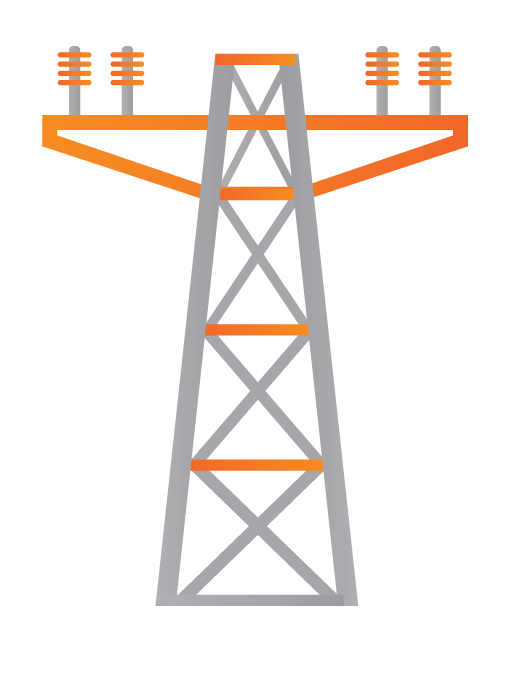 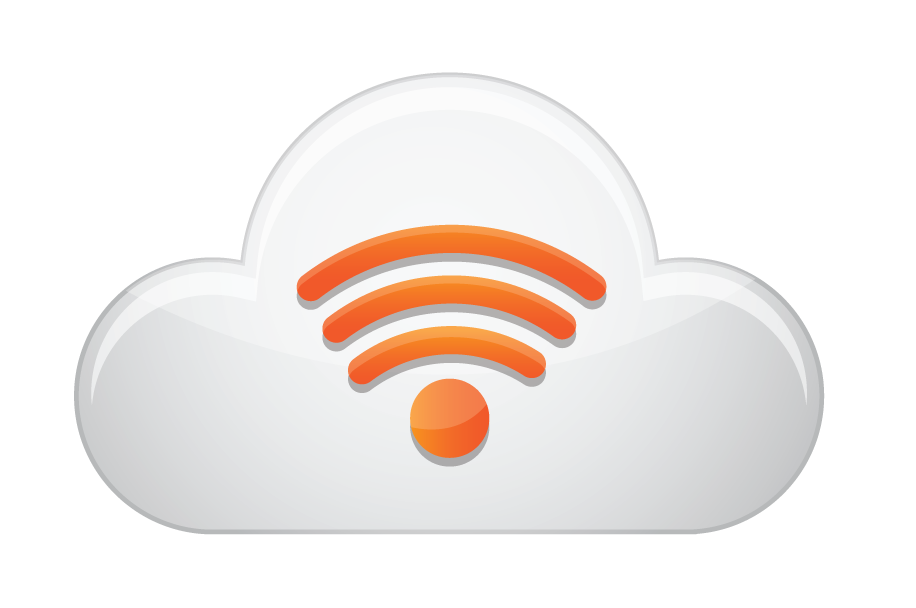 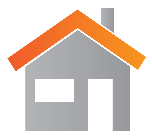 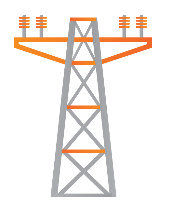 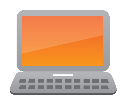 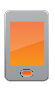 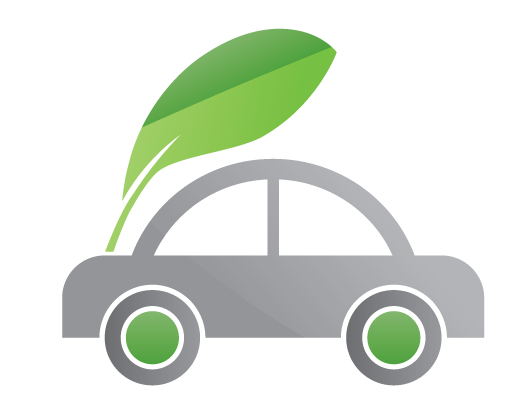 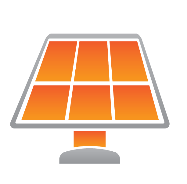 Step 4: Connect everythingto the NUI Frontier controller
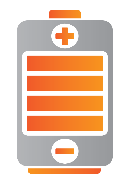 Creates an intelligent micro-grid that you control right from your home
Receives energy from the grid, generatorsand renewable sources
www.transenergy.com
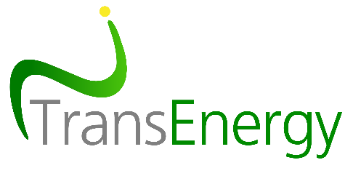 NUI MICRO-GRIDKey steps to create a micro-grid
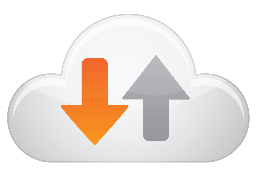 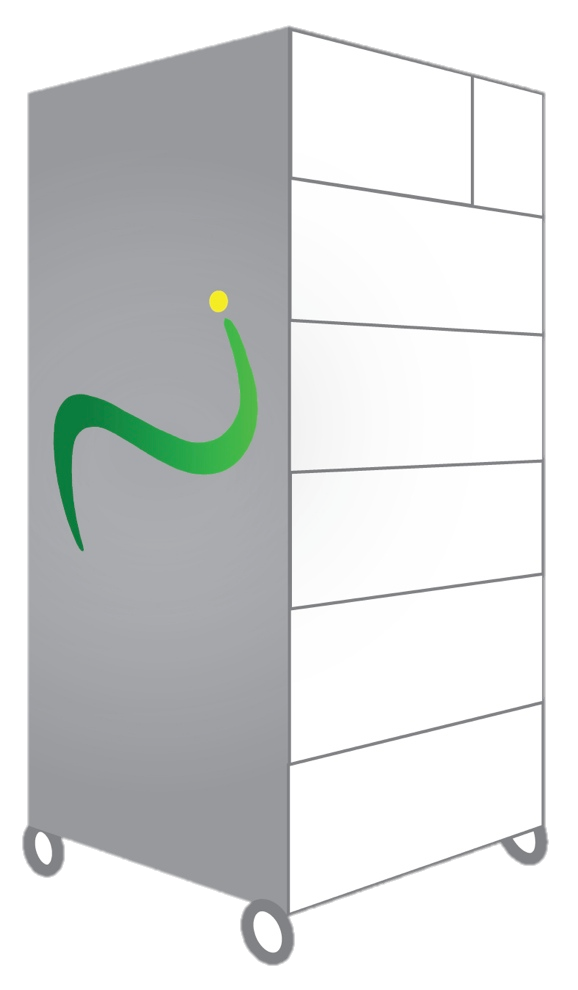 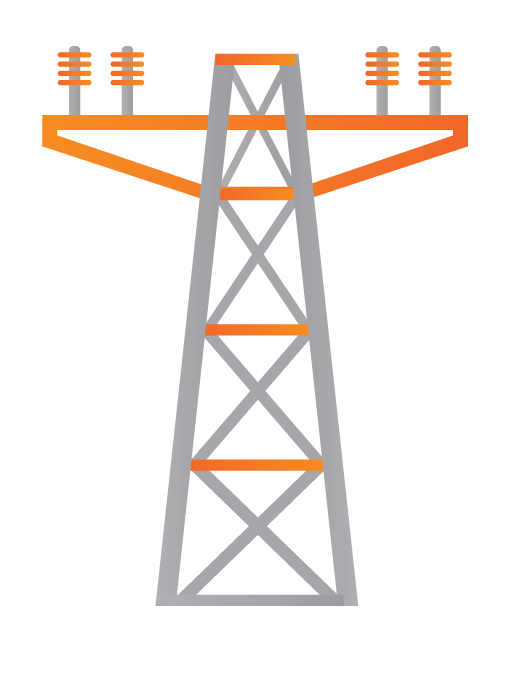 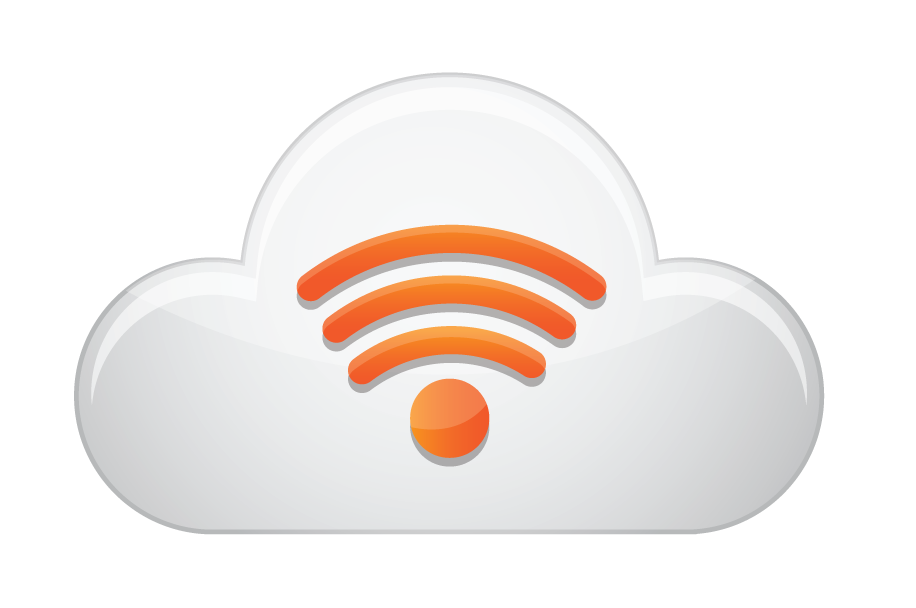 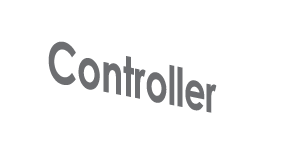 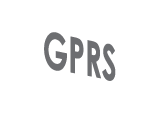 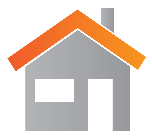 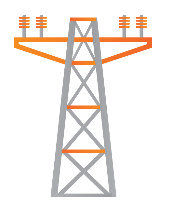 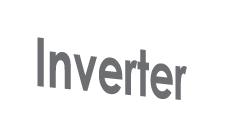 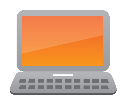 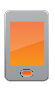 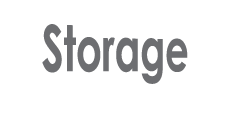 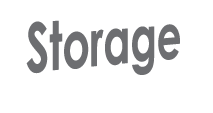 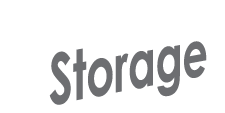 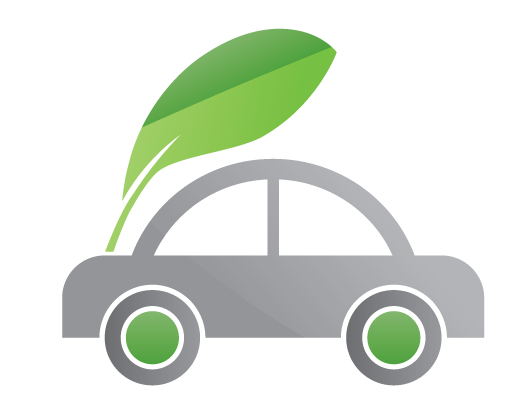 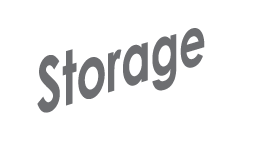 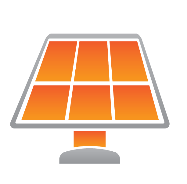 The NUI Frontier has 7 powerful modules for end-to-end control
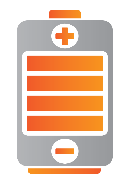 With the NUI micro-grid, you can generate, consume, monitor and manage power independently from your home or business
Run your own energy from start to finish
www.transenergy.com
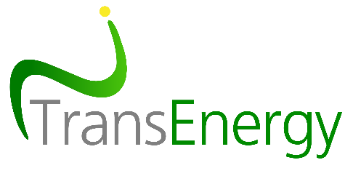 NUI MICRO-GRIDEffective use of weather forecasting
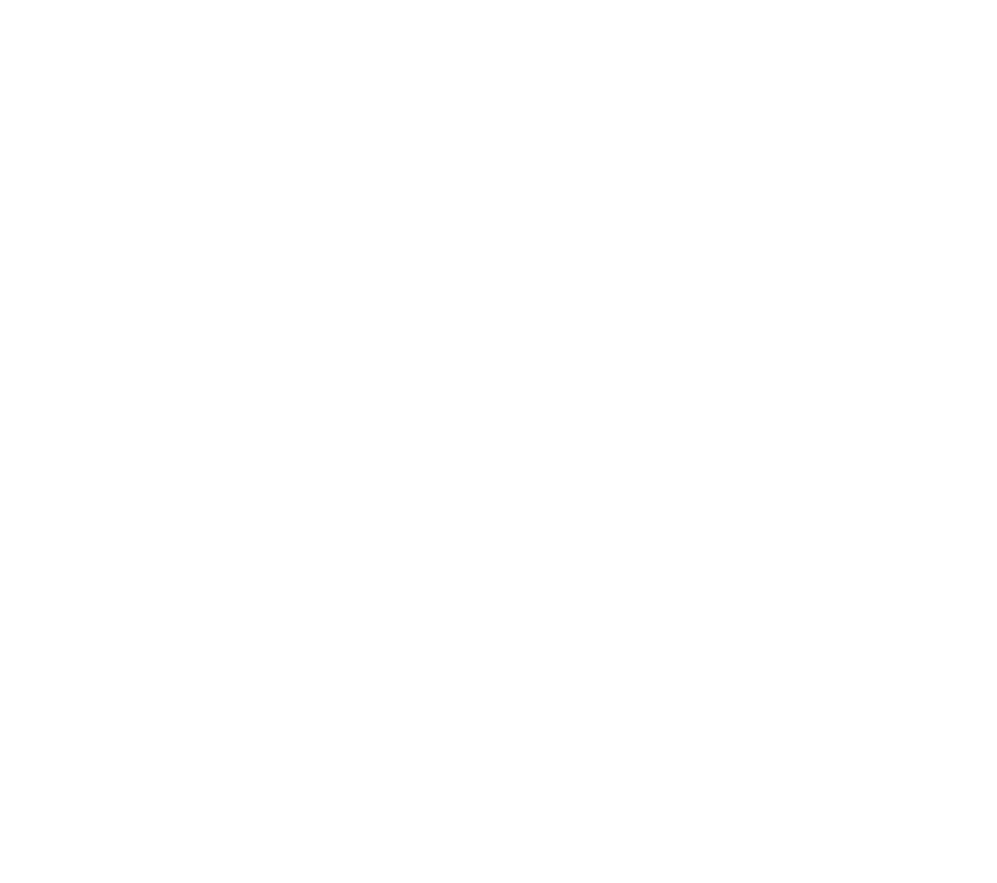 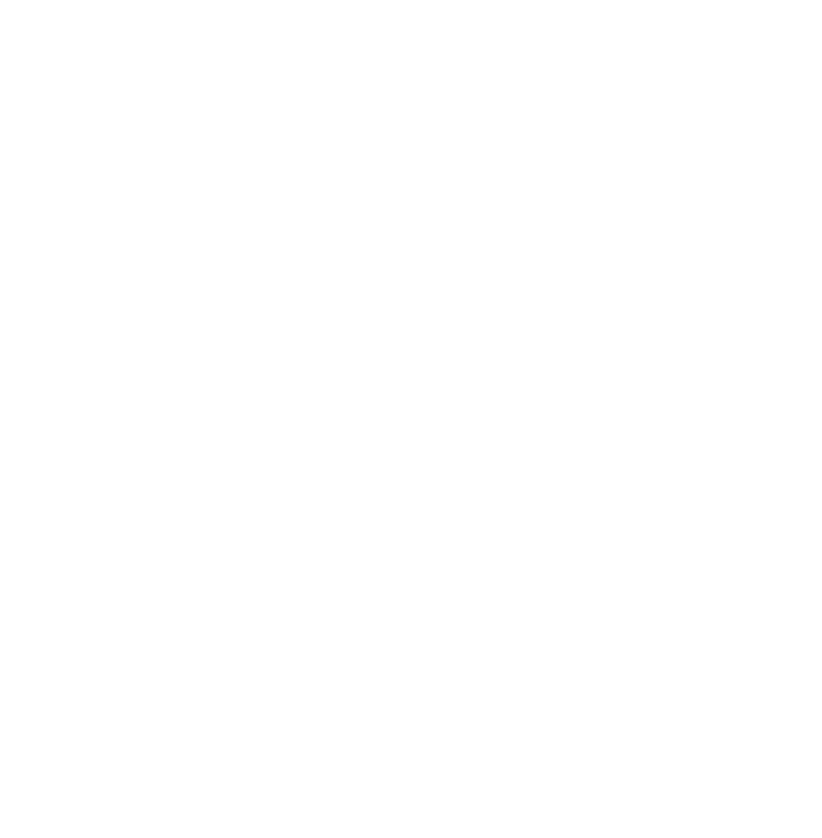 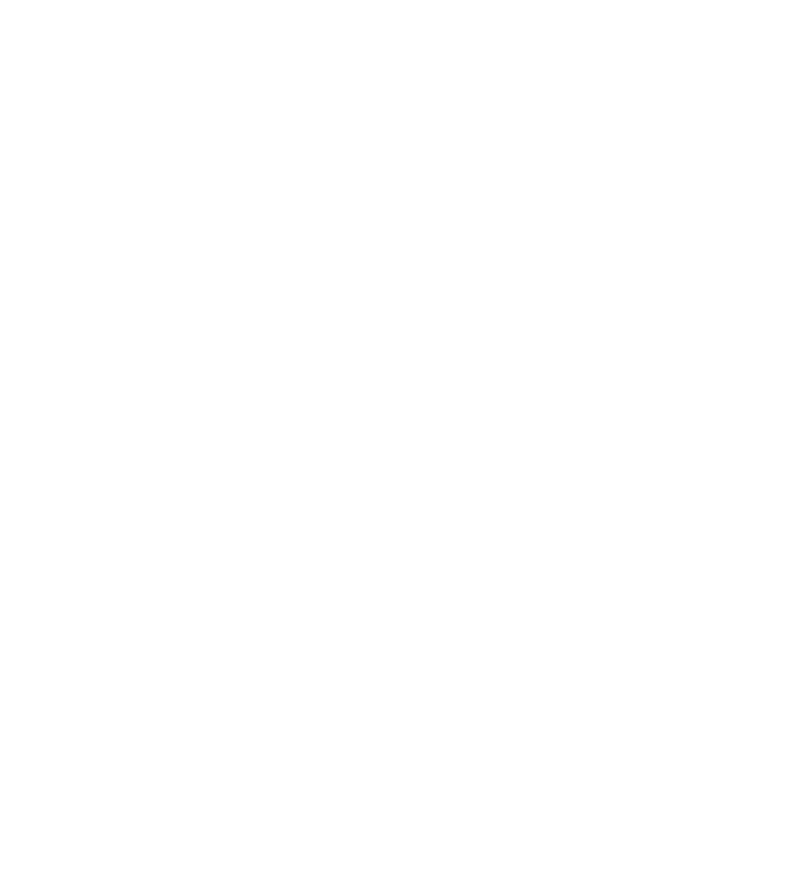 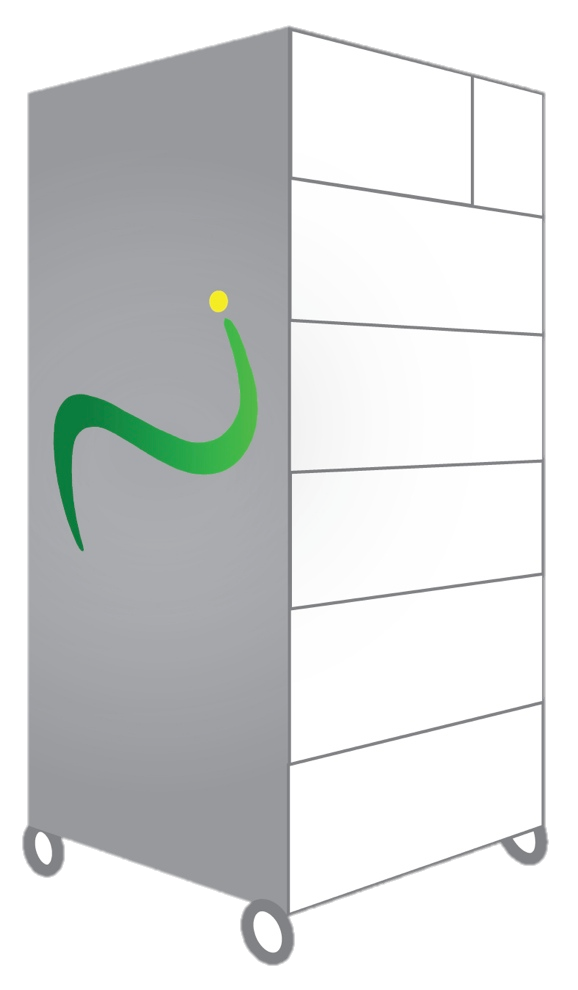 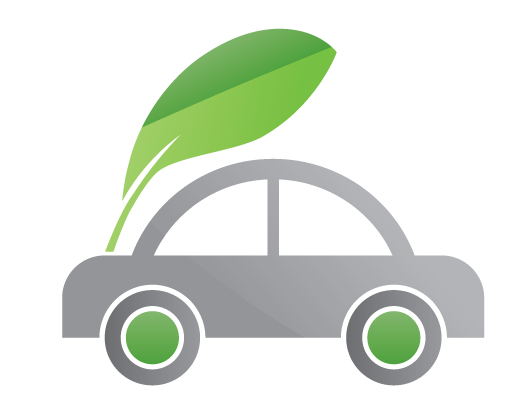 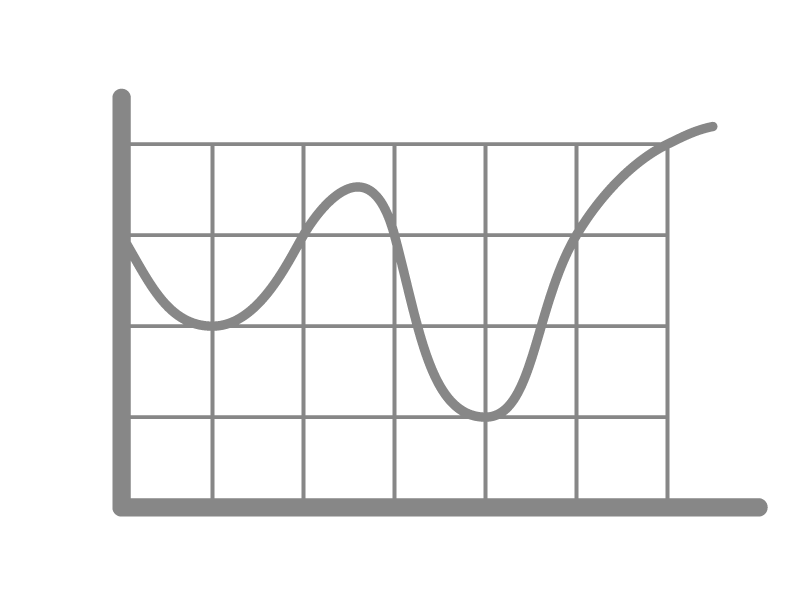 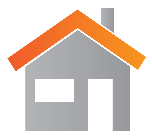 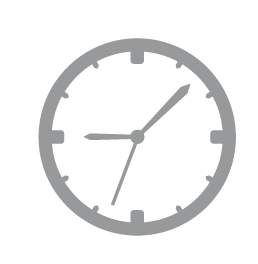 Demand forecast uses historical weather data to determine weather conditions for specific times month/day and expected and real-time PV output
Allows for minute-to-minute predictive control, time of usage differentials, and battery and storage control
GeneratorControl
DemandForecast
Weather
 Information
Scheduling
www.transenergy.com